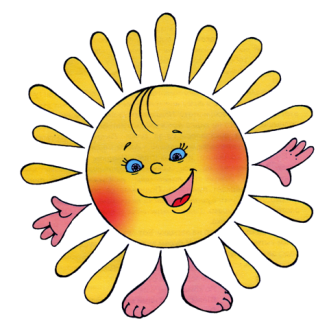 Отчет группы «Солнышко» «Социально-коммуникативное направление развития дошкольников»
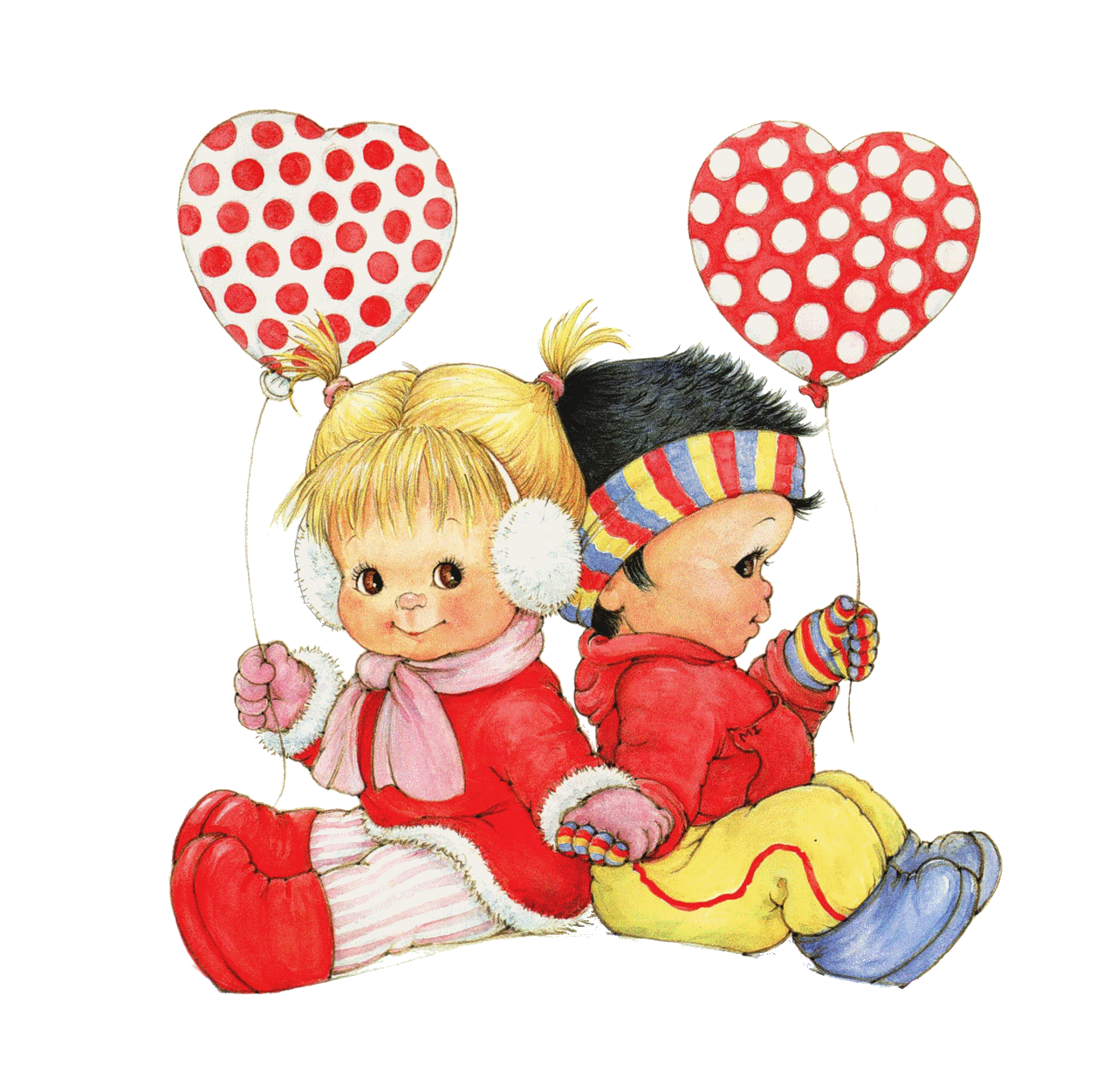 Подготовила воспитатель МАДОУ № 59, 
Борисова Елена Владиславовна
2015 год
Основная цель: позитивная социализация детей дошкольного возраста, приобщение детей к социокультурным нормам, традициям семьи, общества и государства
Задачи социально-коммуникативного развития 
Усвоение норм и ценностей, принятых в обществе, включая моральные и нравственные ценности
 Развитие общения и взаимодействия ребёнка со взрослыми и сверстниками Формирование готовности к совместной деятельности со сверстниками Становление самостоятельности, целенаправленности и саморегуляции собственных действий 
Развитие социального и эмоционального интеллекта, эмоциональной отзывчивости, сопереживания 
Формирование уважительного отношения и чувства принадлежности к своей семье и к сообществу детей и взрослых в Организации
Формирование позитивных установок к различным видам труда и творчества Формирование основ безопасного поведения в быту, социуме, природе
Основные направления реализации образовательной области «Социально ‐ коммуникативное развитие»
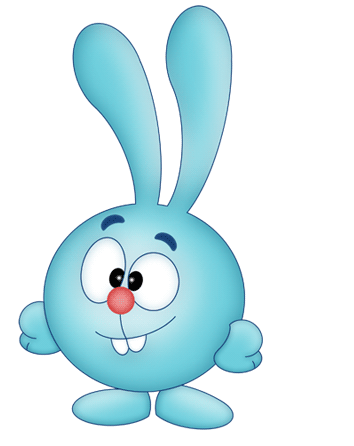 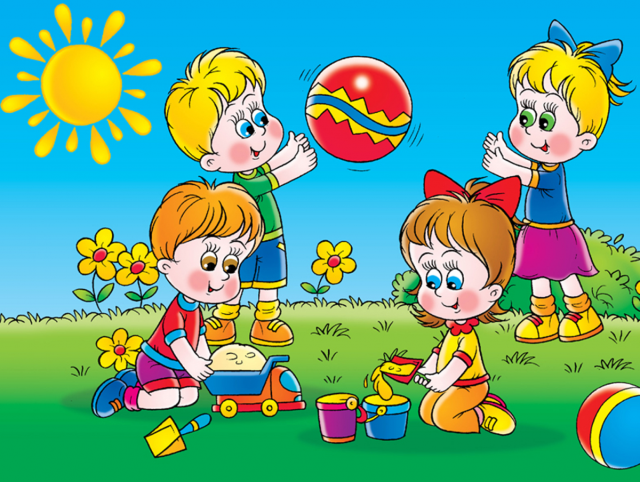 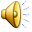 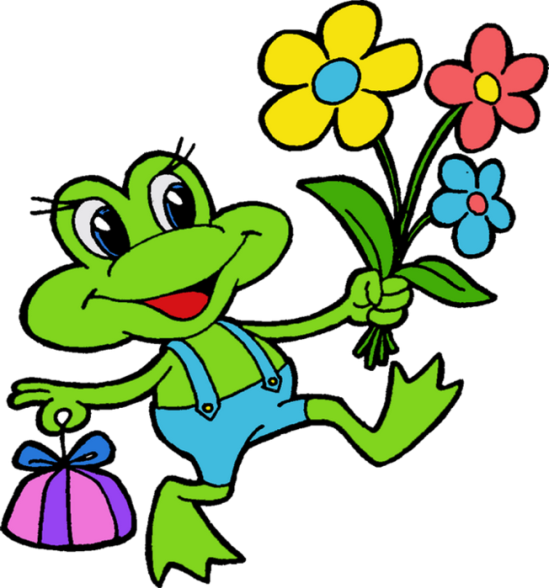 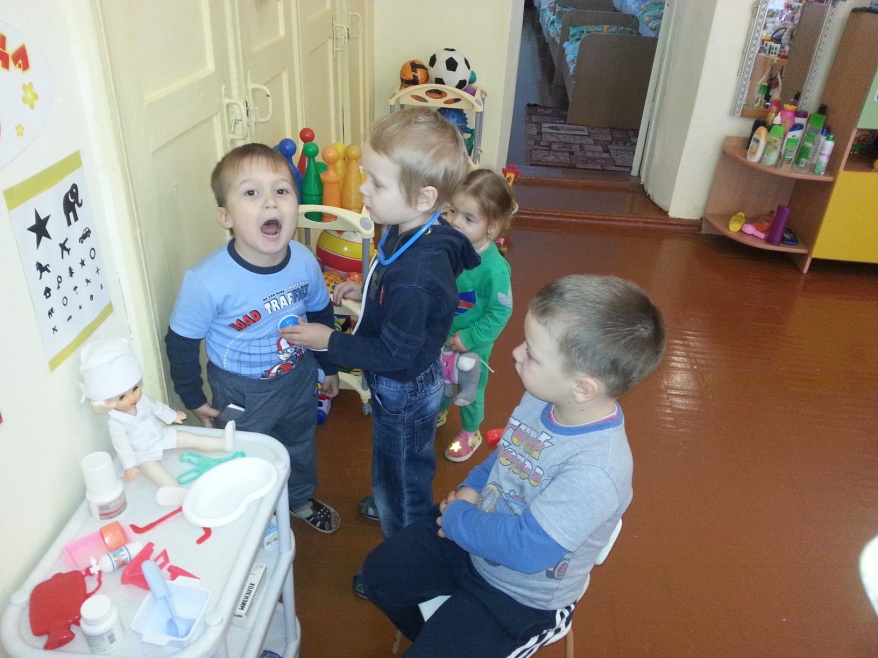 Развитие игровой деятельности детей с целью освоения различных социальных ролей
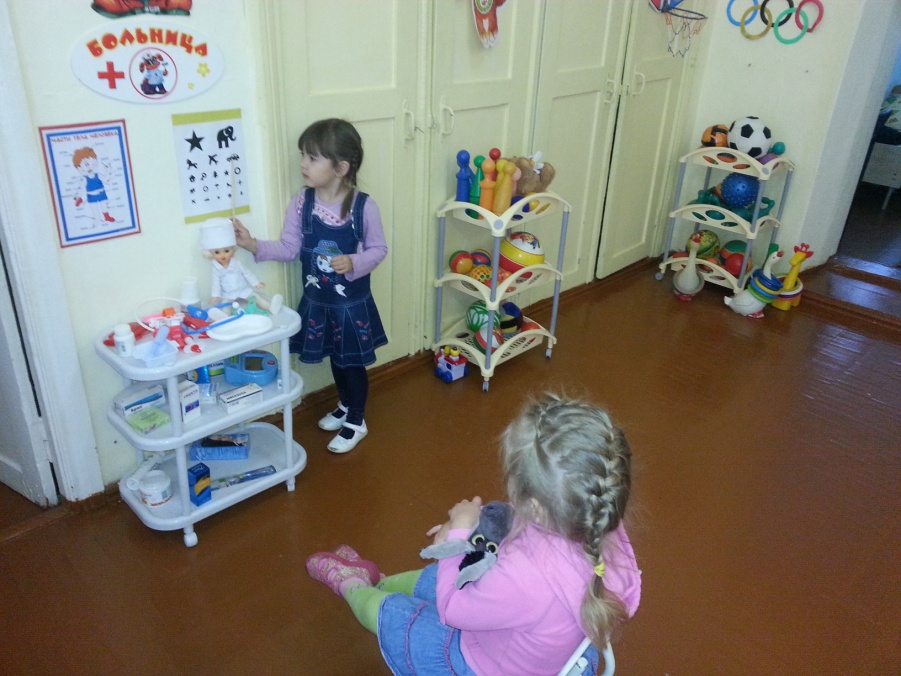 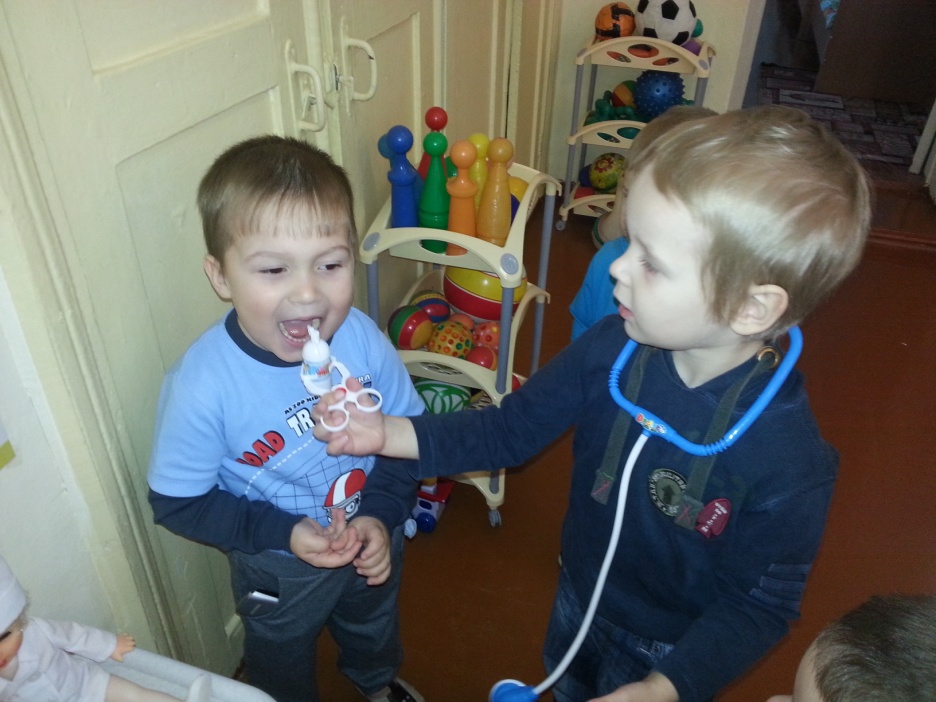 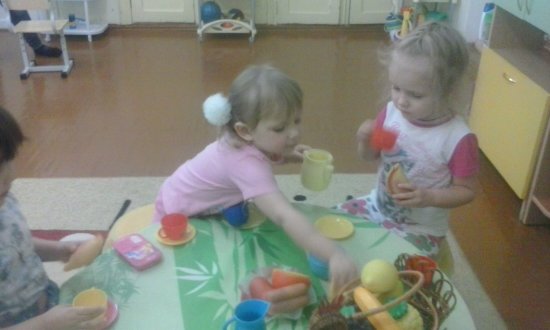 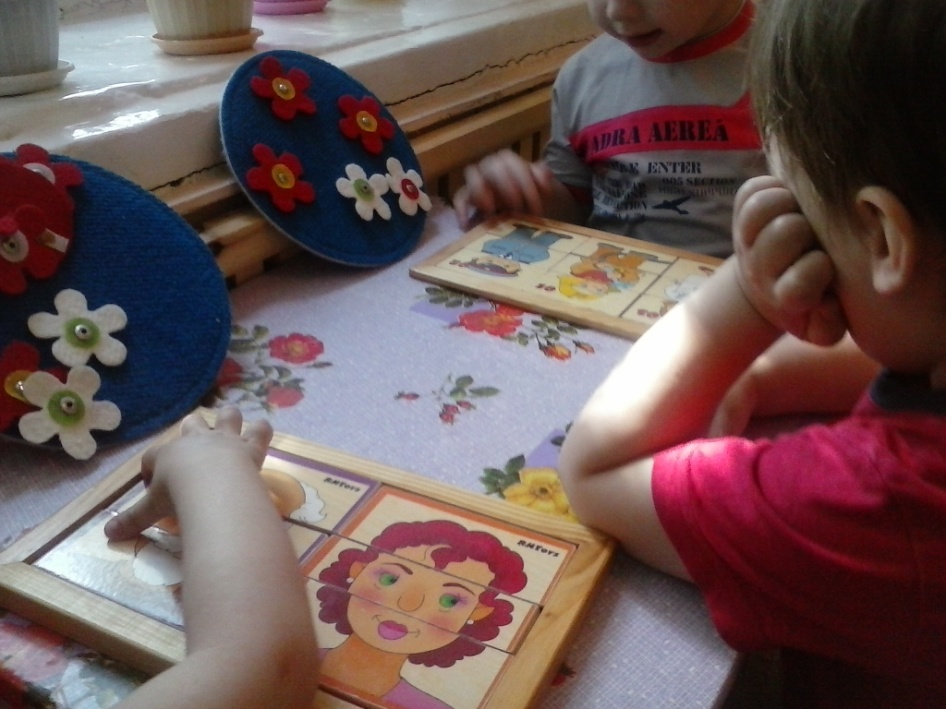 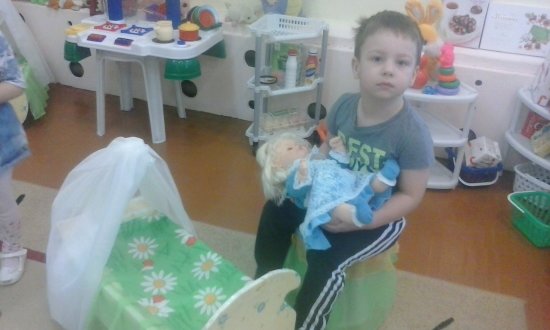 Дидактические и сюжетно-ролевые игры:«Моя семья»«Кто кем работает?"
Поисково – познавательный проект «В мире животных»
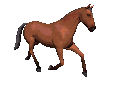 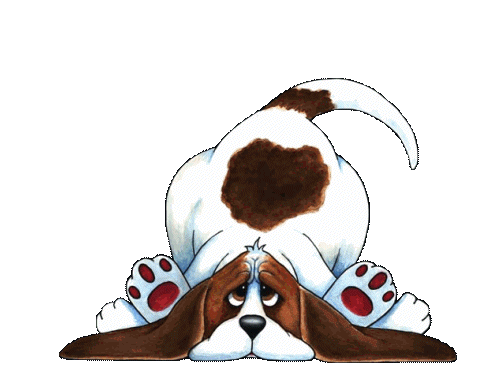 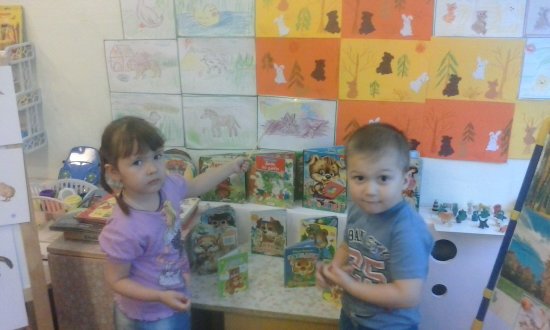 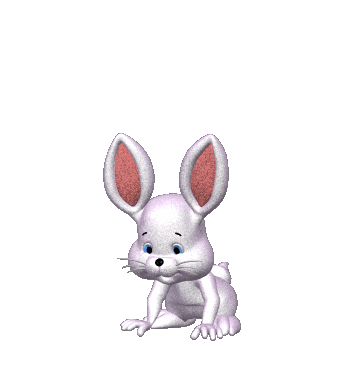 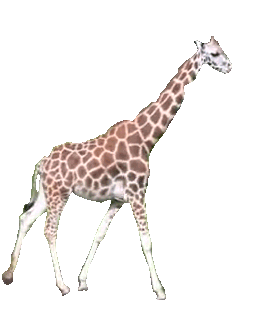 Цель: расширить знания детей о диких и домашних животных, о внешнем виде и среде обитания.
Проблемные вопросы:
Чем отличаются домашние и дикие животные?
Где живут?
Чем питаются?
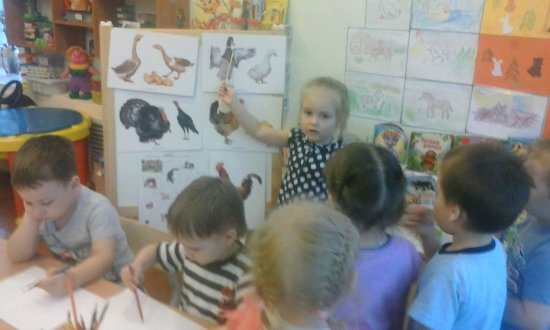 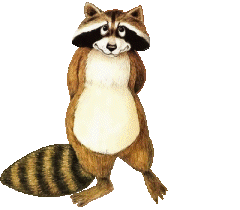 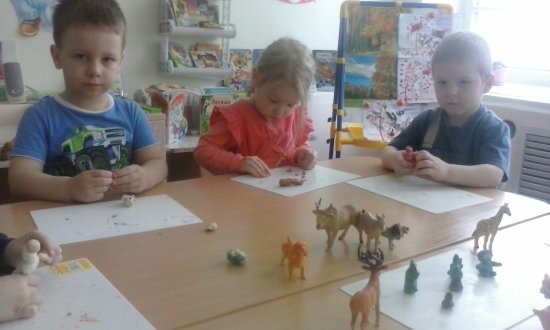 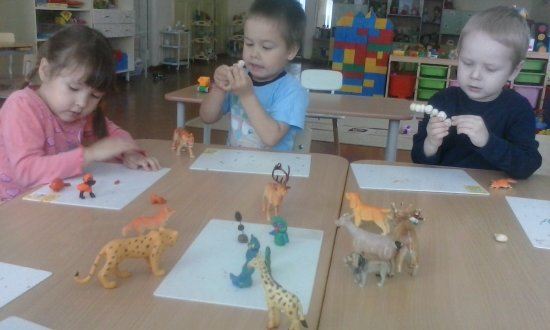 Творческий проект «Страна Мультляндия» 
Целью игровых занятий было формирование интереса к мультипликации; желания участвовать в совместных играх, отгадывать загадки, закреплять понятие о добре, вежливости и других нравственных качеств. Свои впечатления дети выразили в своих рисунках.
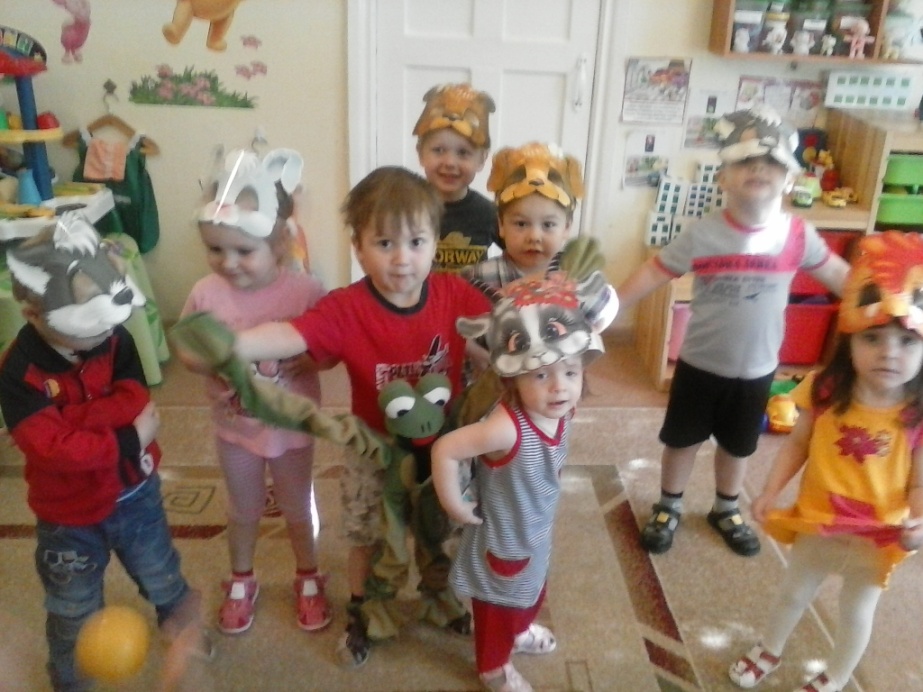 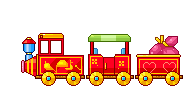 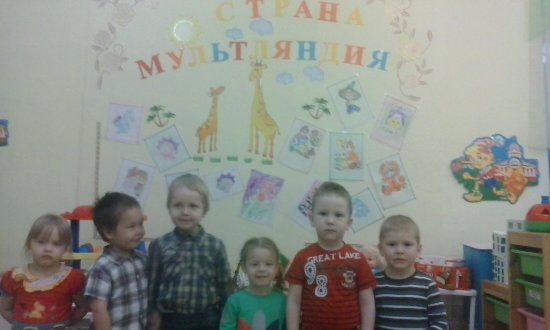 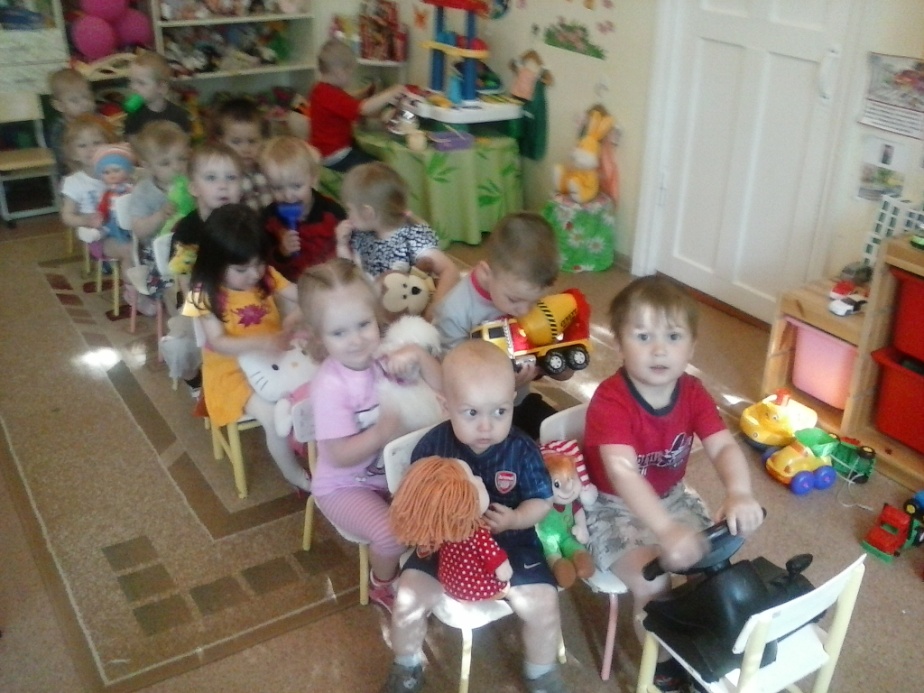 Формирование основ безопасного поведения в быту, социуме, природе
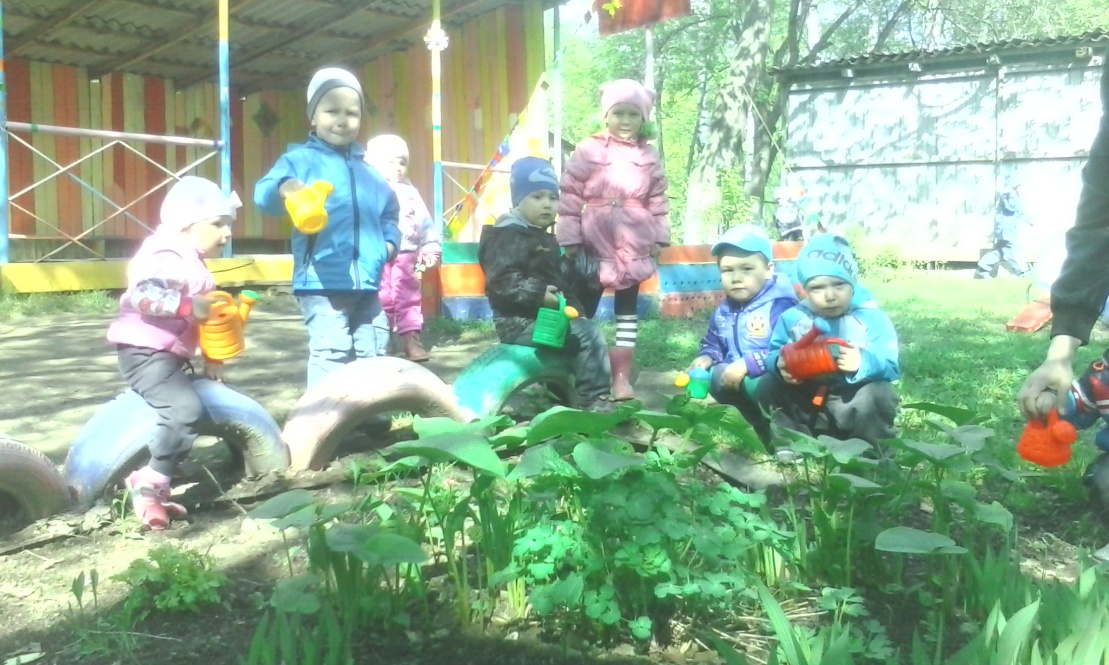 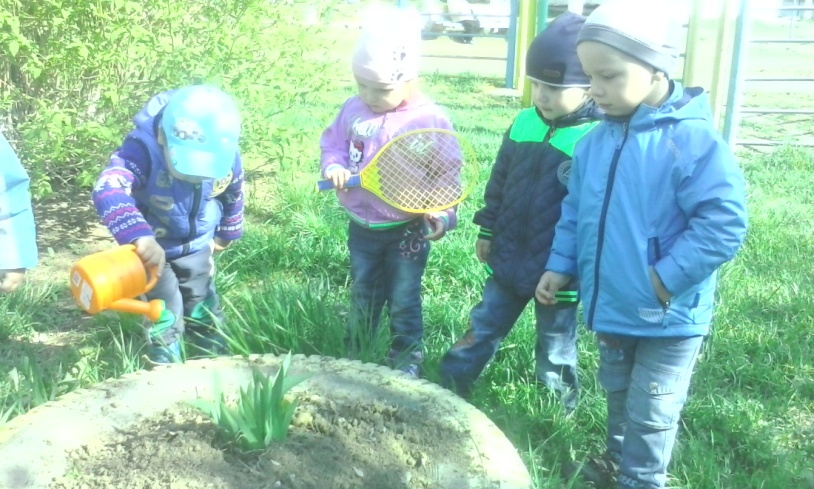 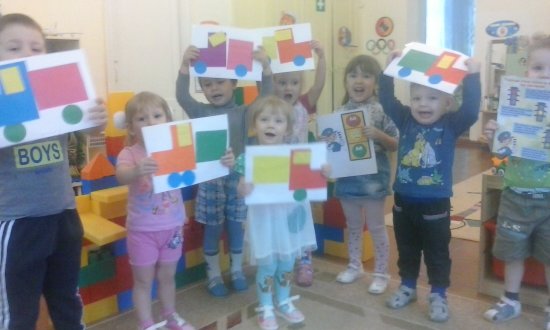 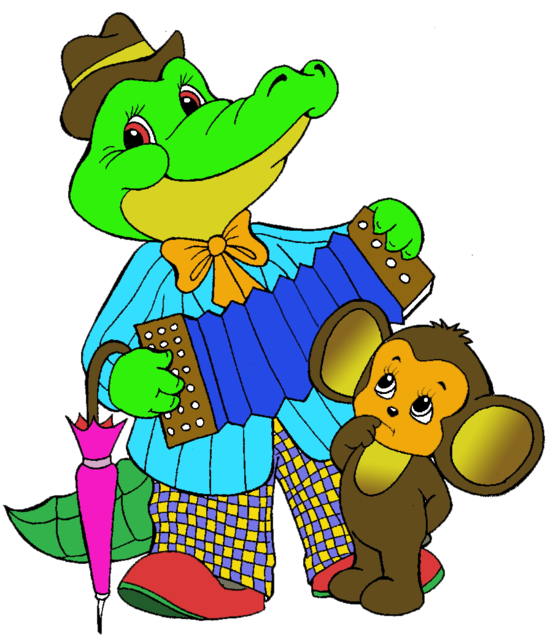 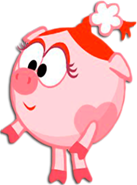 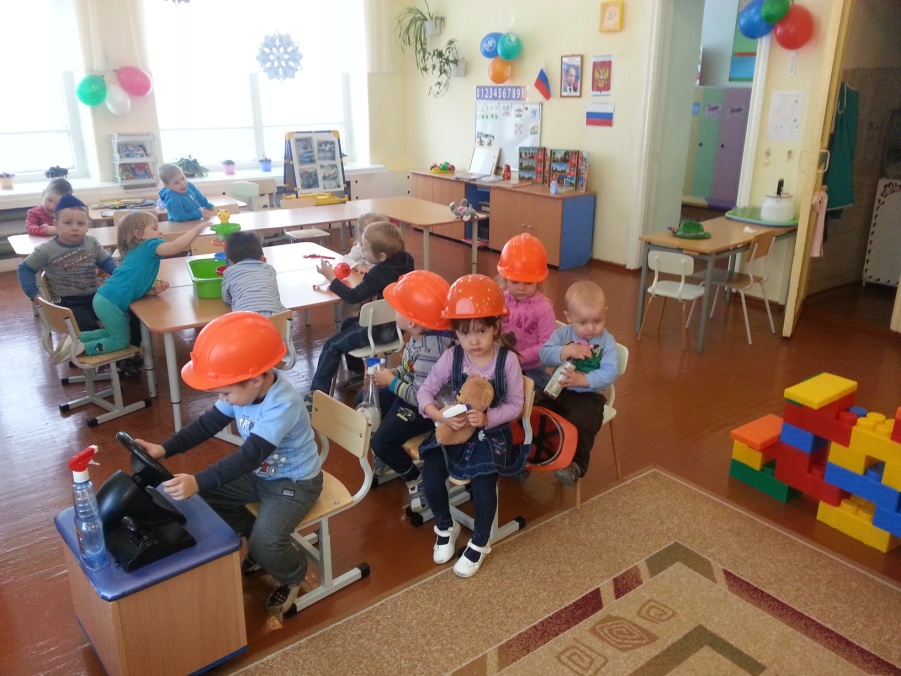 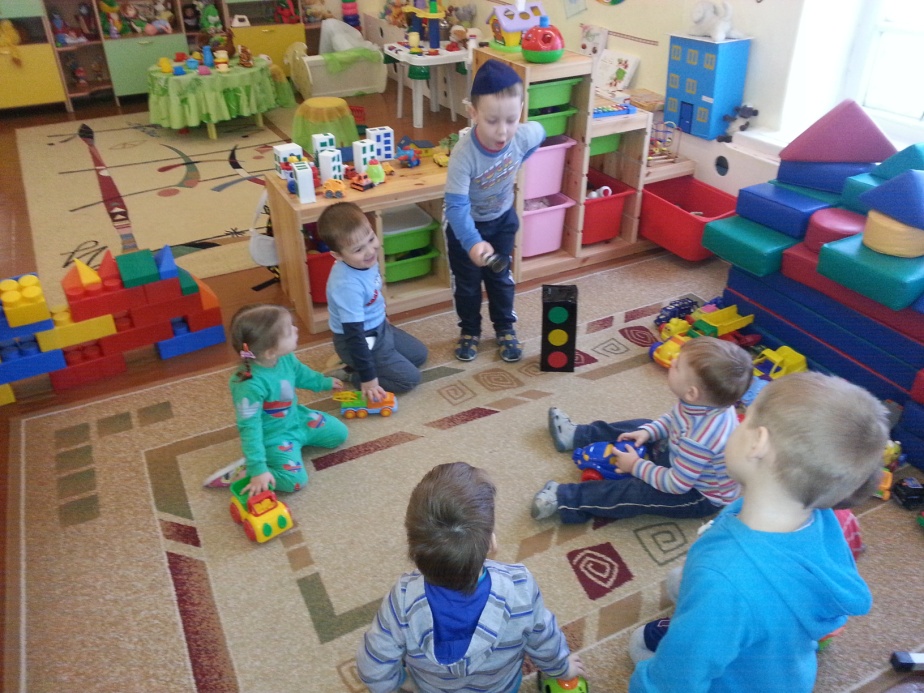 Сюжетно –ролевые игры  «Пожарные на учении» и «Пост ГБДД»
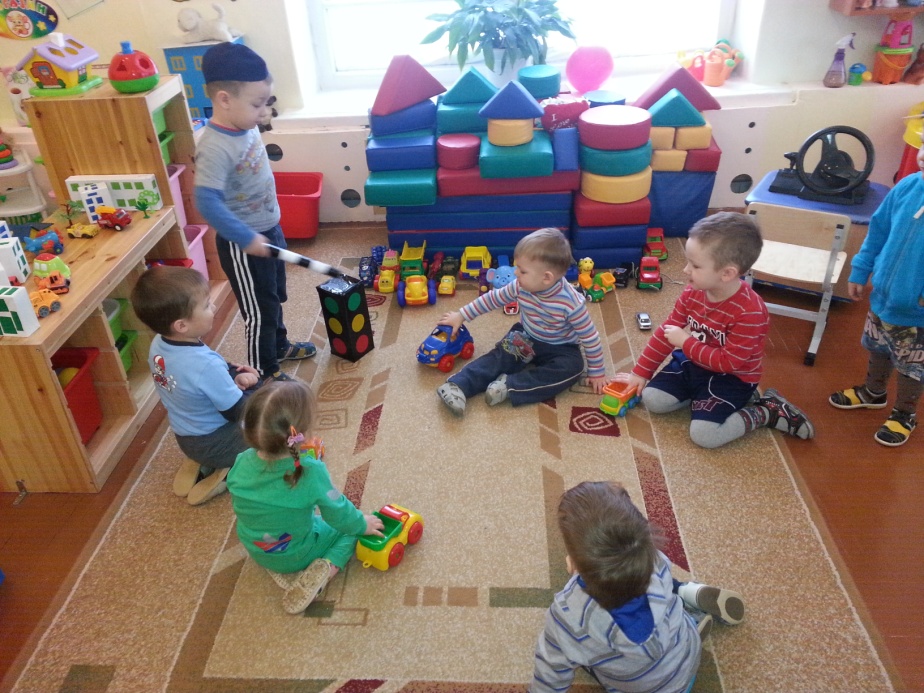 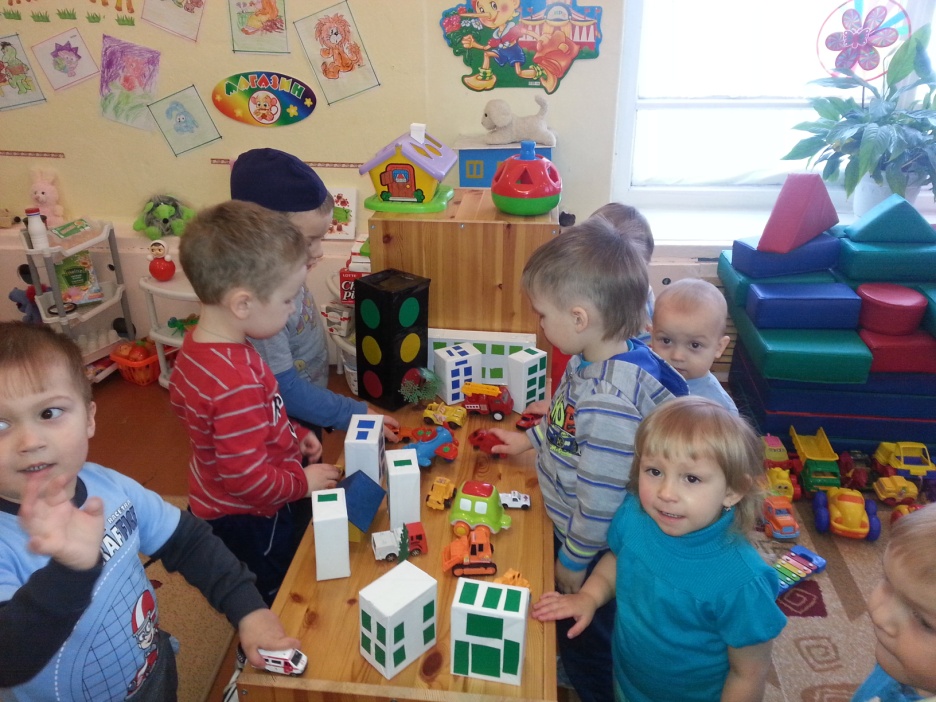 Практические занятия в «Школе волшебников»
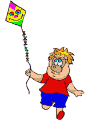 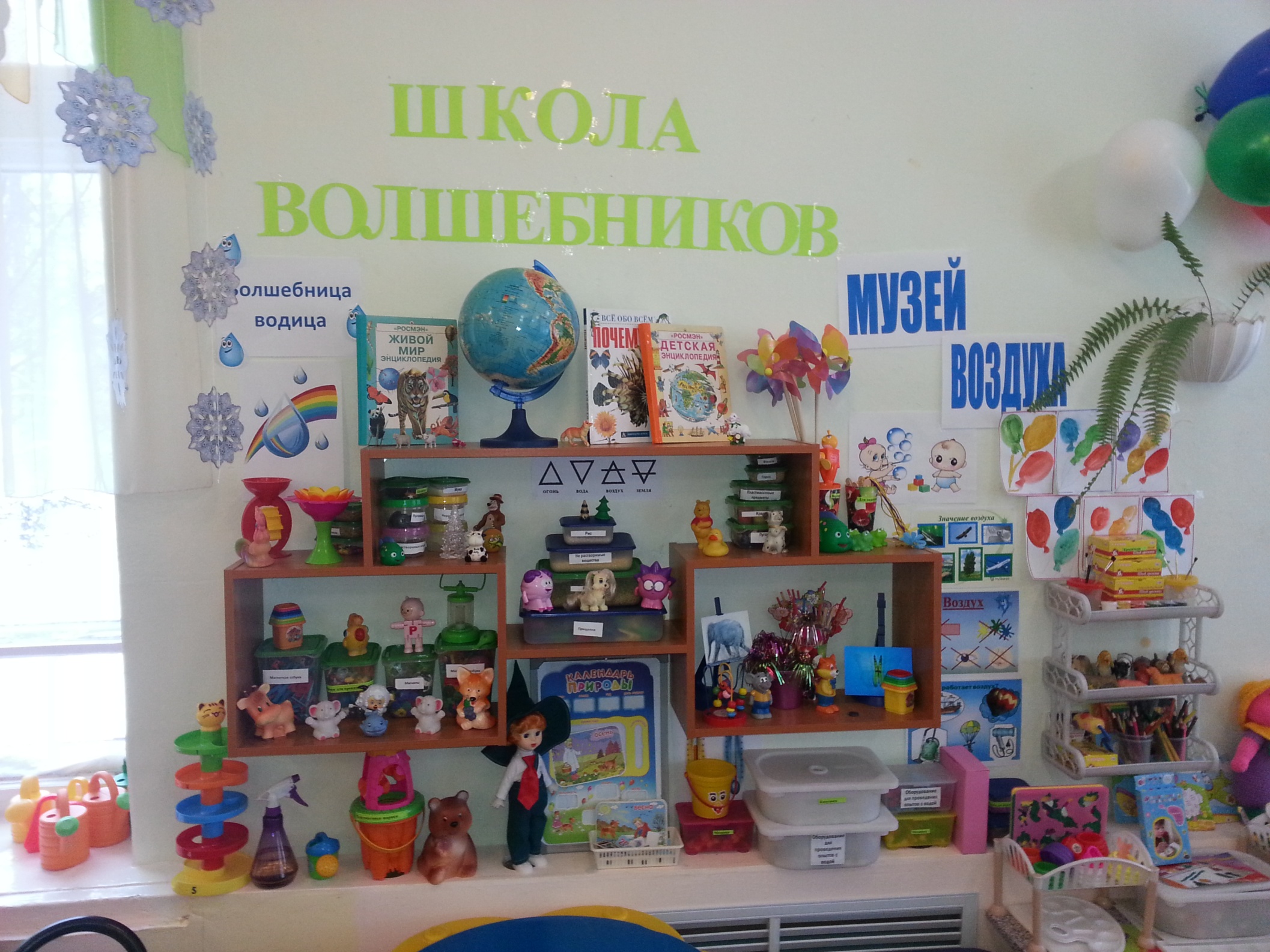 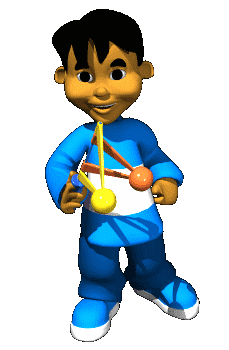 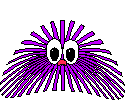 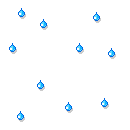 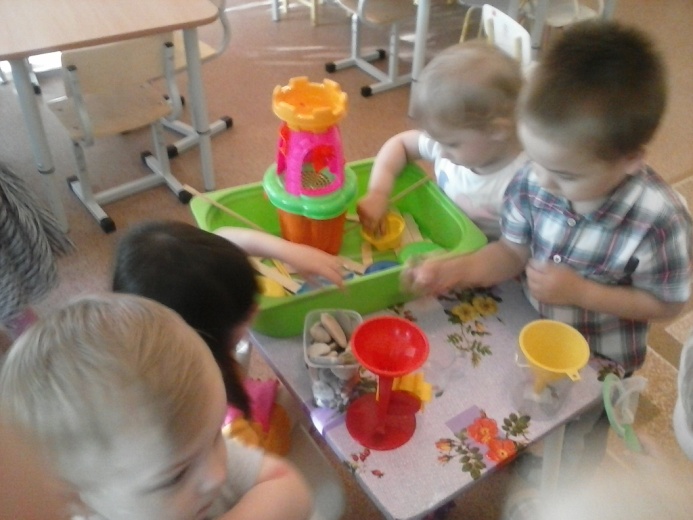 Исследовательские проекты «Чудо водица» и «Воздух волшебник»
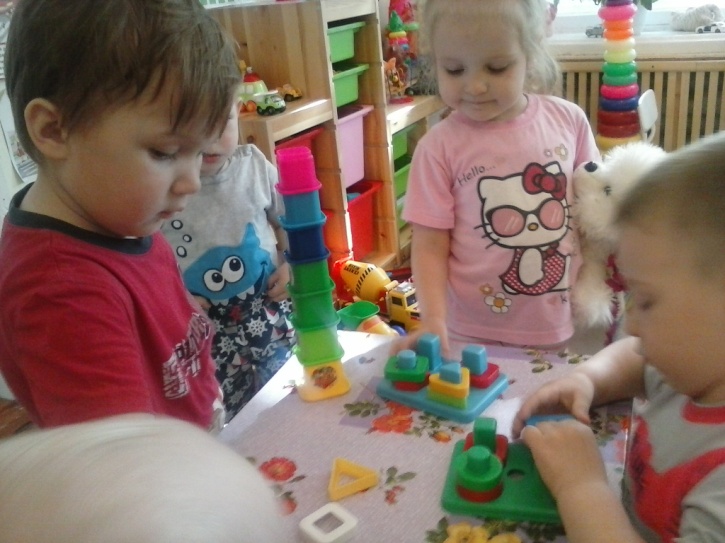 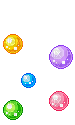 Способствовать накоплению у детей конкретных представлений о свойствах воды (льется, течет, прозрачная, чистая вода не имеет вкуса и т. п.) и воздуха (не имеет формы, цвета, запаха, необходим всем живым организмам для жизни
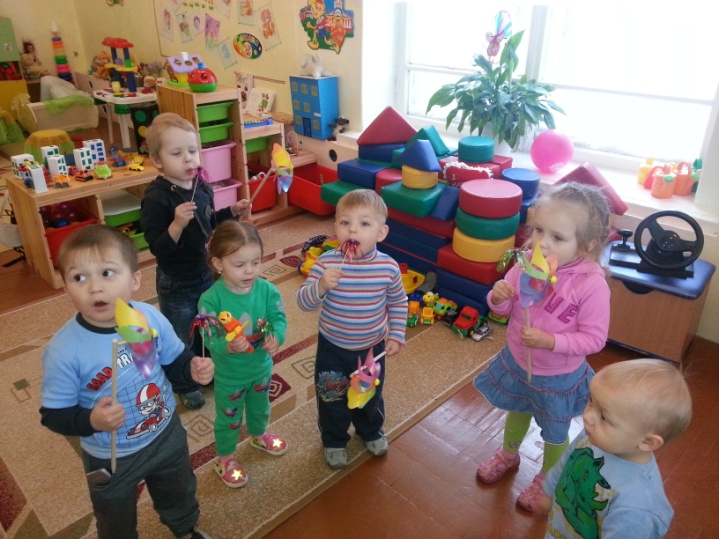 Патриотическое воспитание детей дошкольного возраста
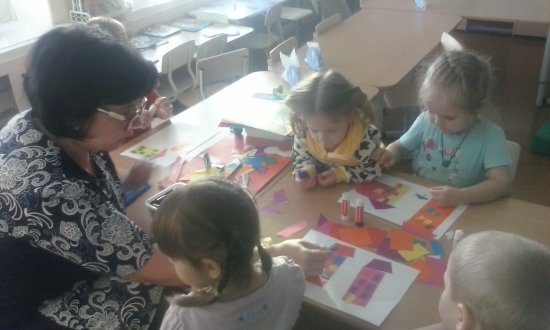 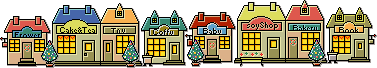 «



«Знакомимся с родным городом»Цель: уточнить и закрепить знания о родном  городе Кушва. «Улицы моего города» (экскурсия по улице Маяковского, беседы, рассматривание достопримечательностей, аппликация домов на улицах города, составление книжек-малышек об увиденном,  фоторепортаж, «Будь внимателен на светофоре», «Люби свою улицу»).
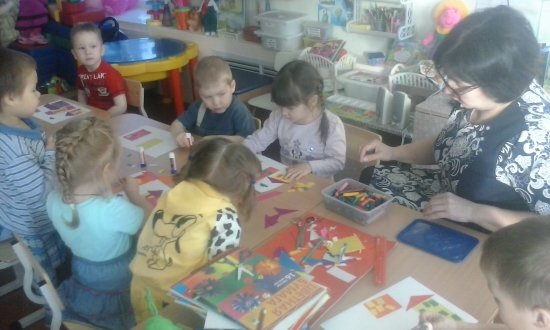 РАБОТА С РОДИТЕЛЯМИ
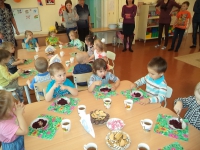 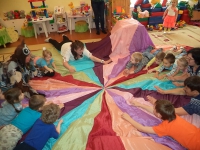 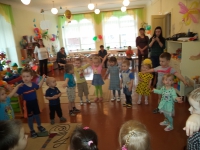 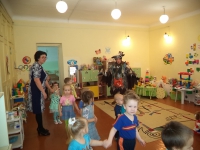 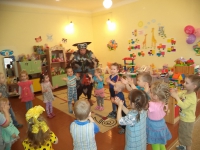 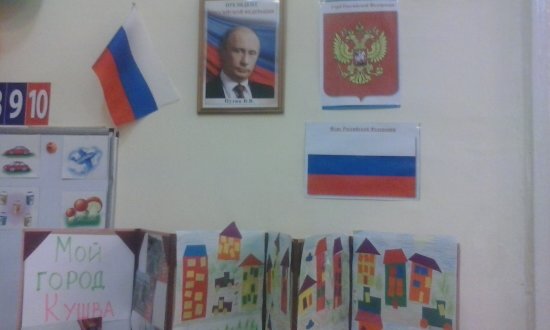 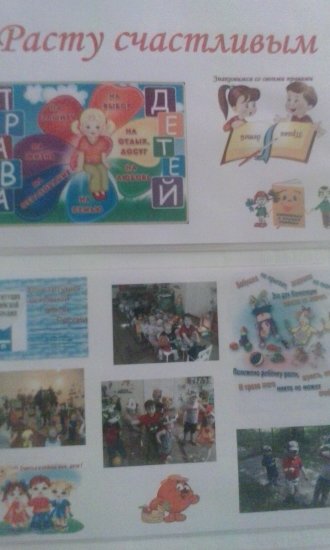 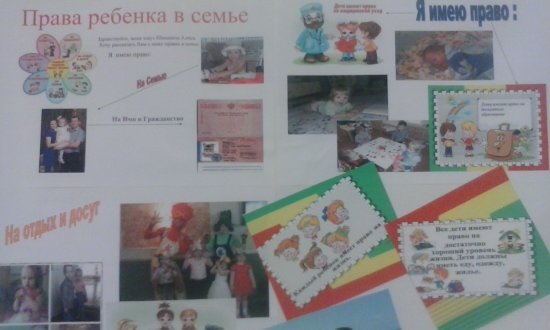 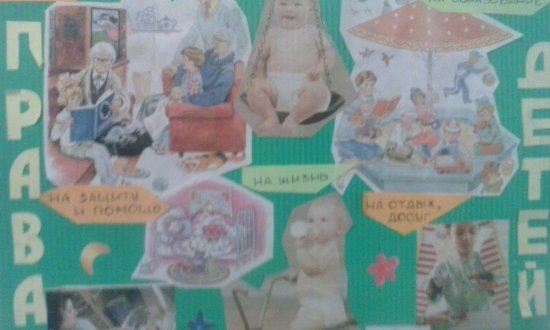 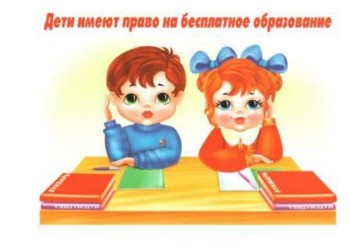 Конкурс семейных плакатов
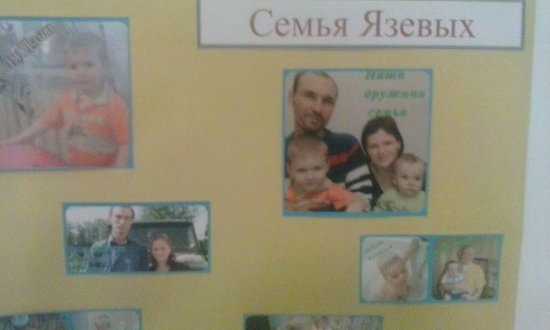 КАЖДЫЙ ИМЕЕТ ПРАВО
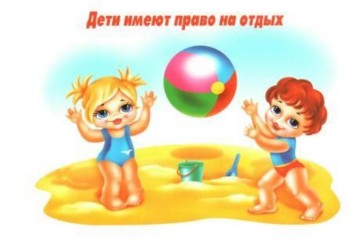 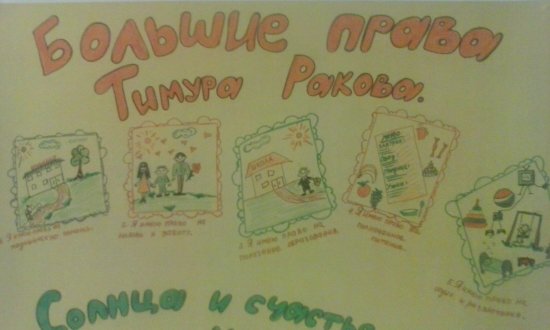 Конкурс семейных плакатов
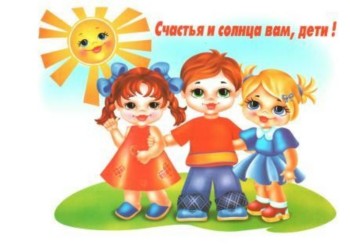 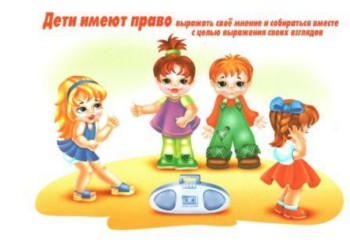 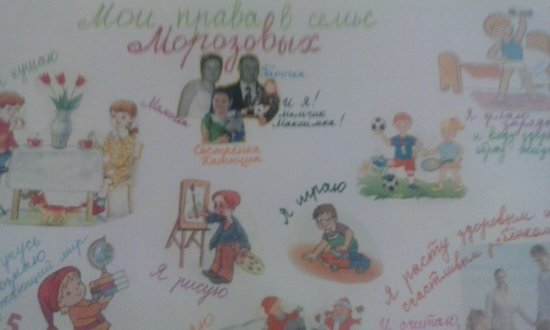 КАЖДЫЙ ИМЕЕТ ПРАВО
Колобок и его друзья ЭМОЦИИ
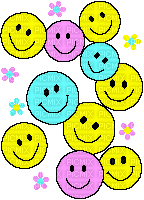 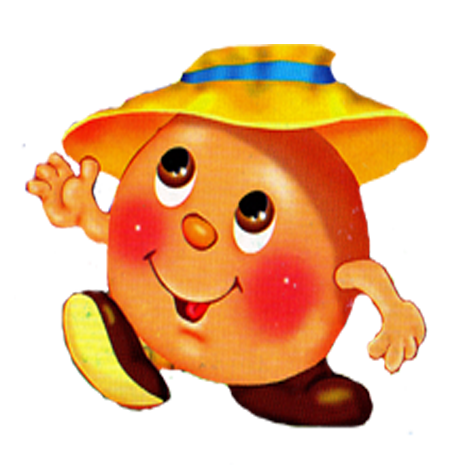 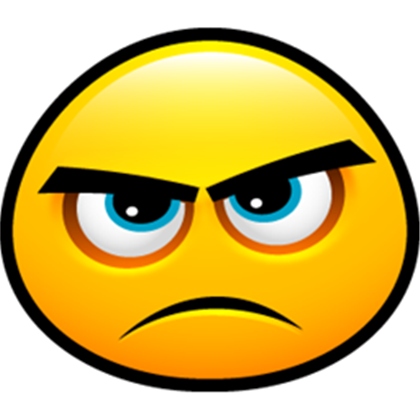 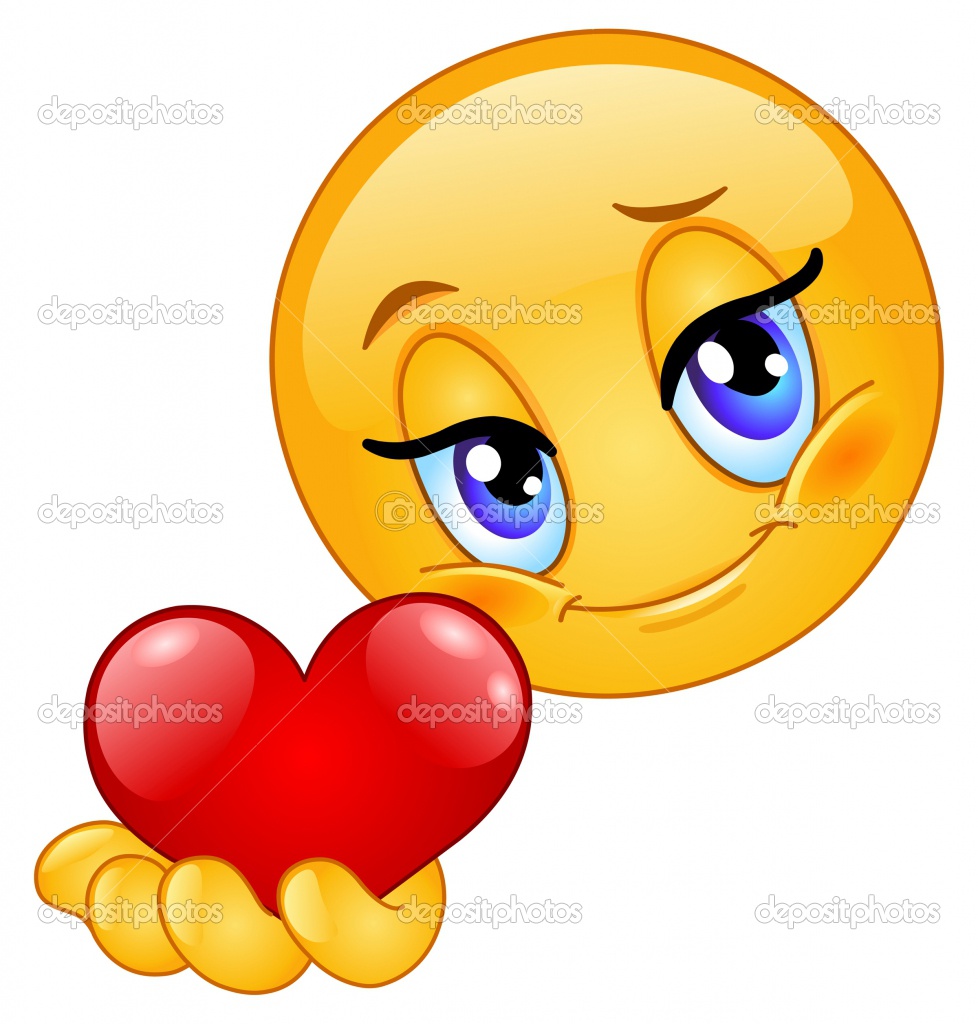 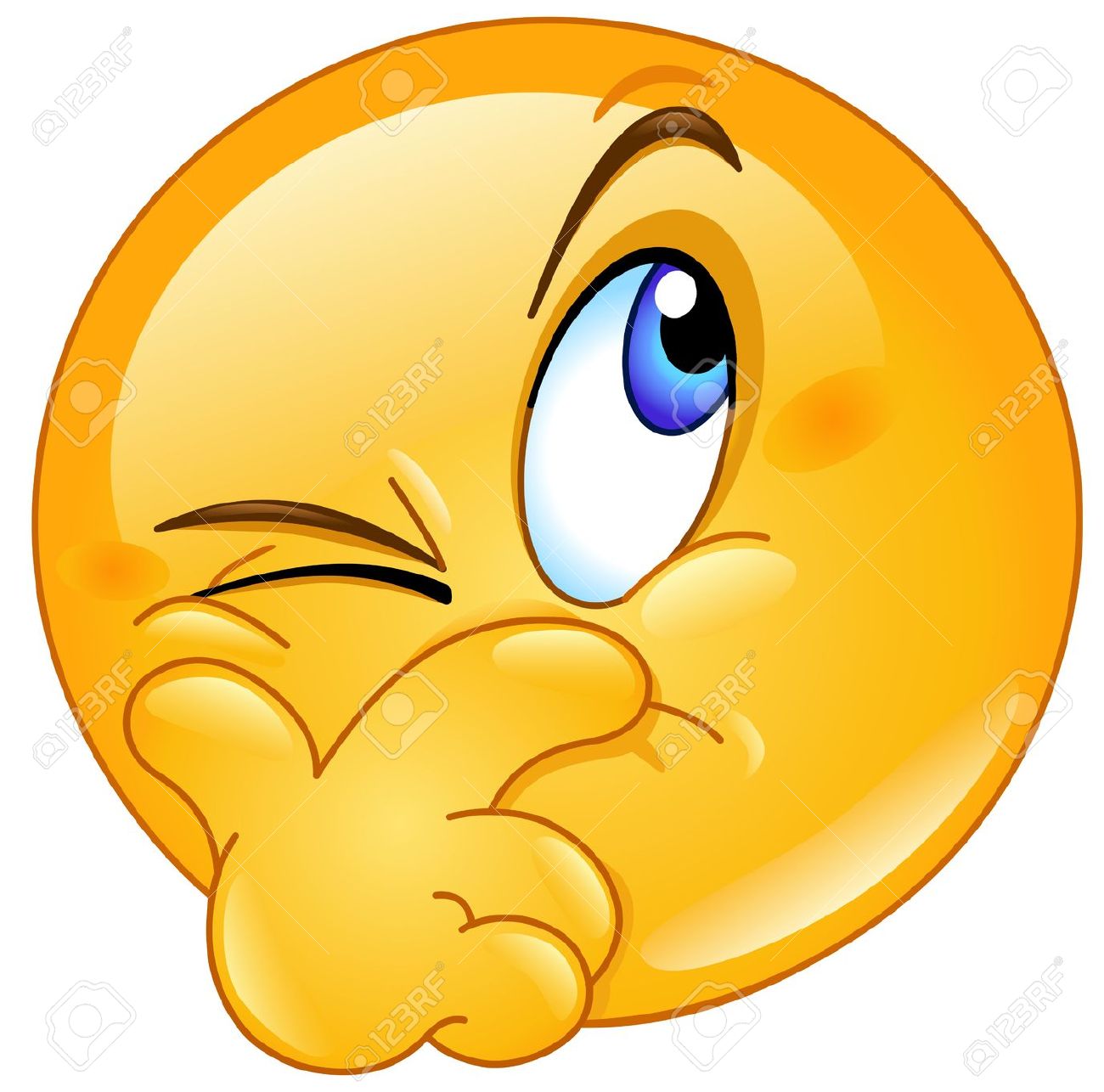 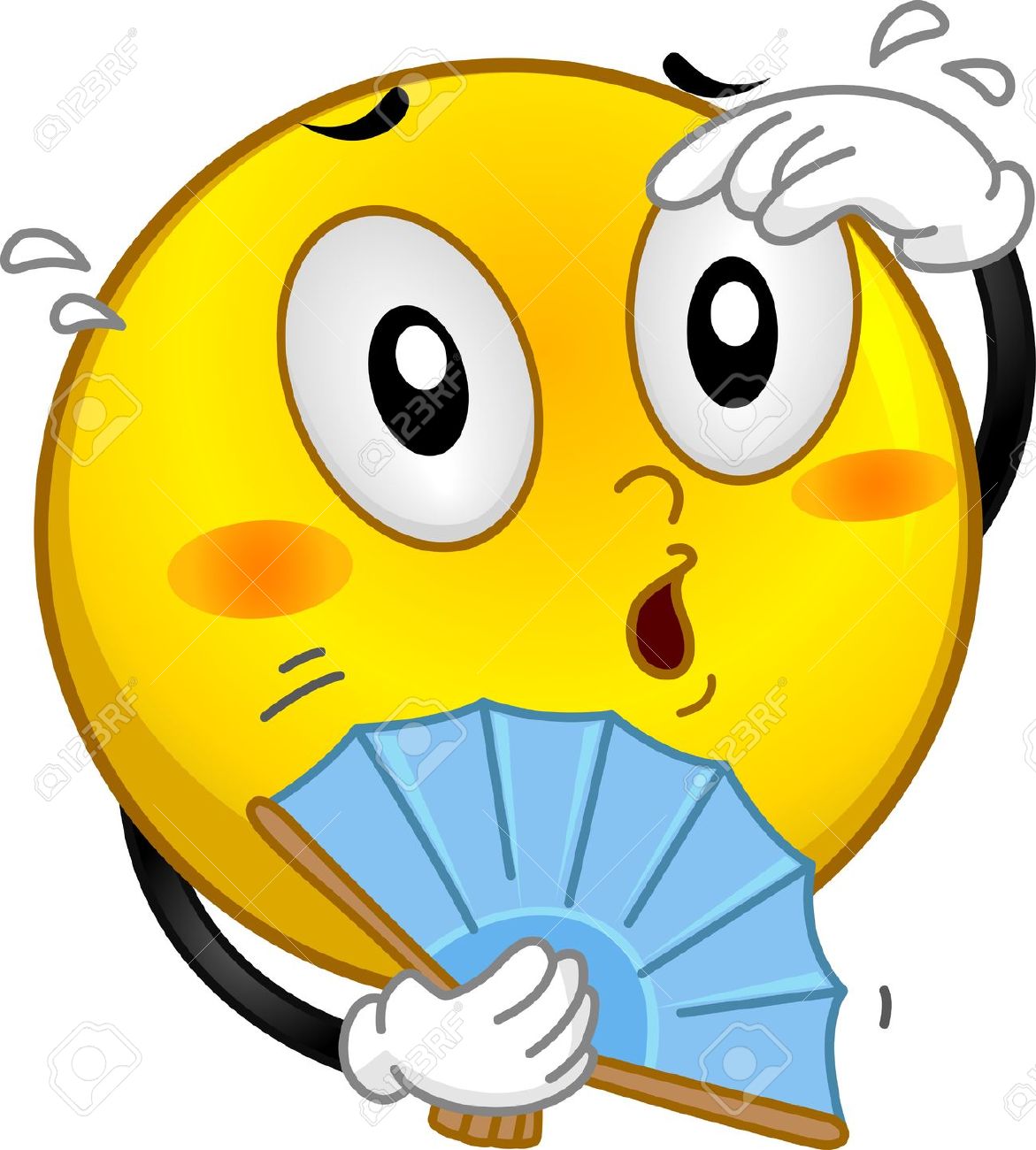 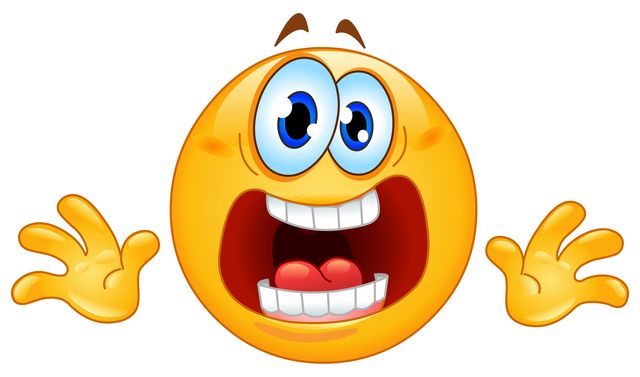 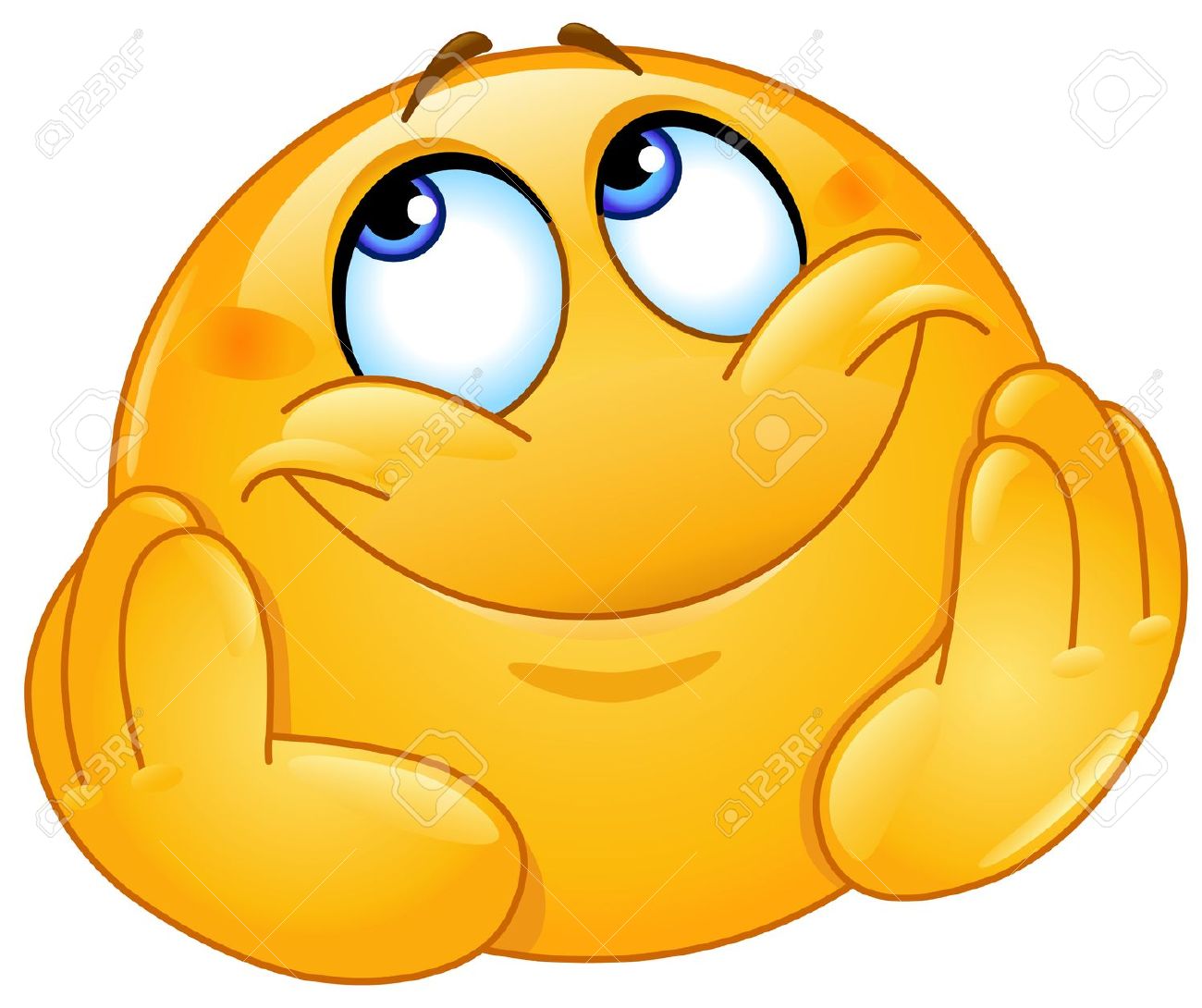 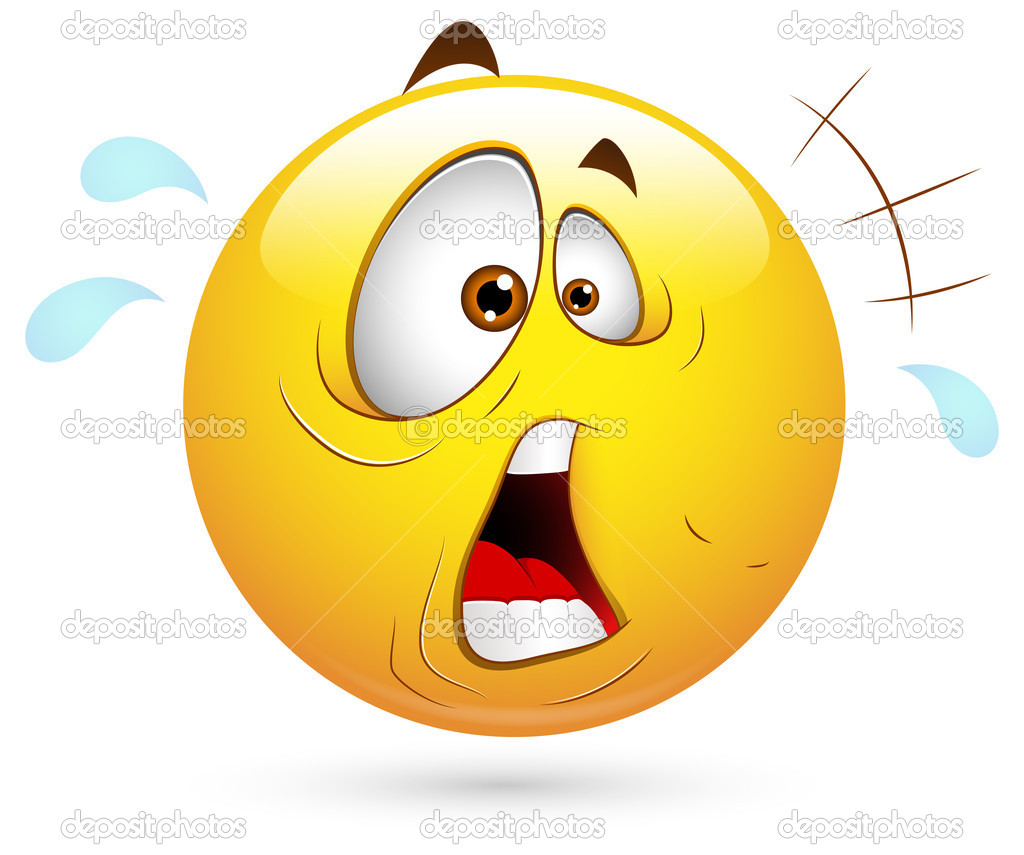 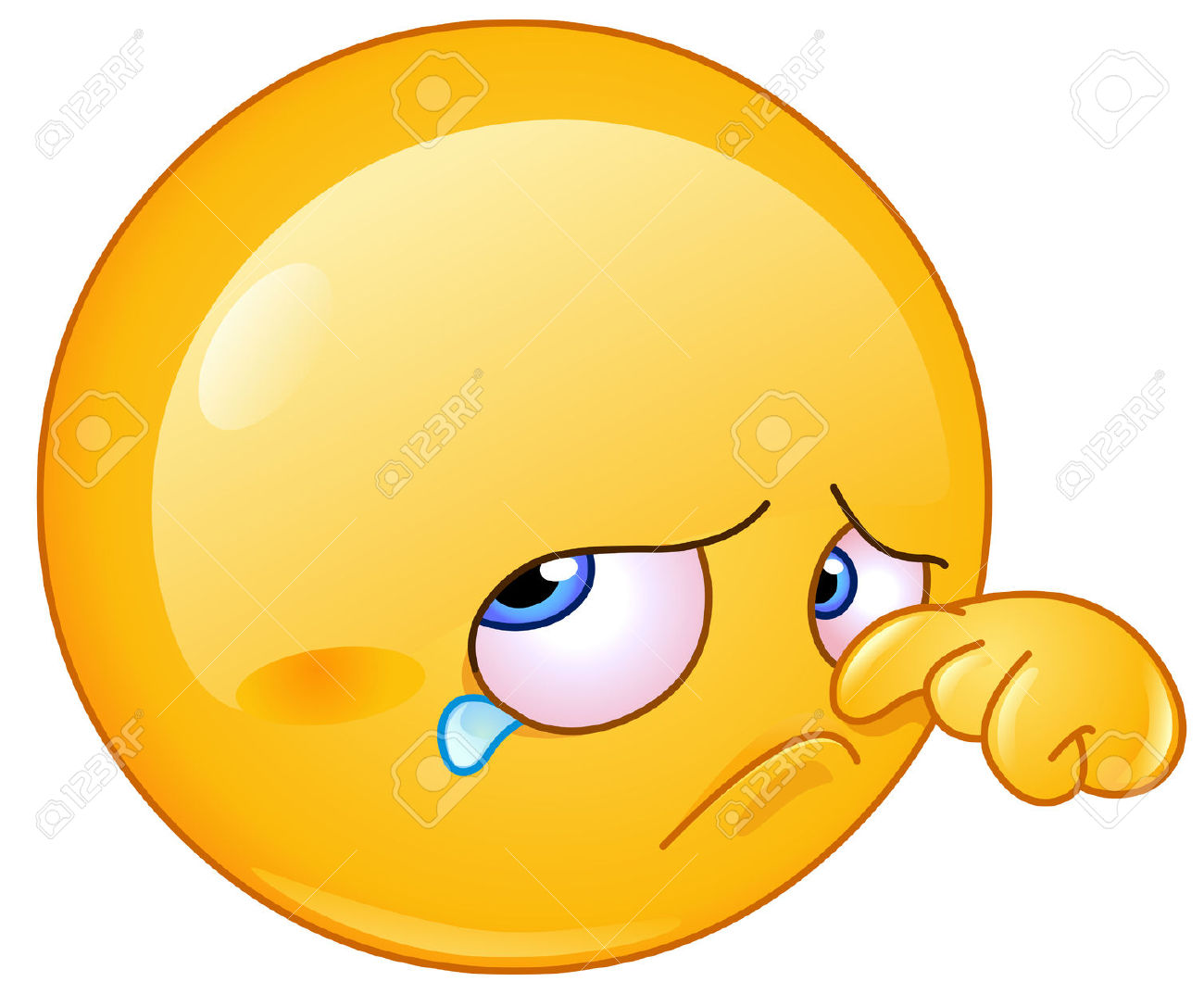 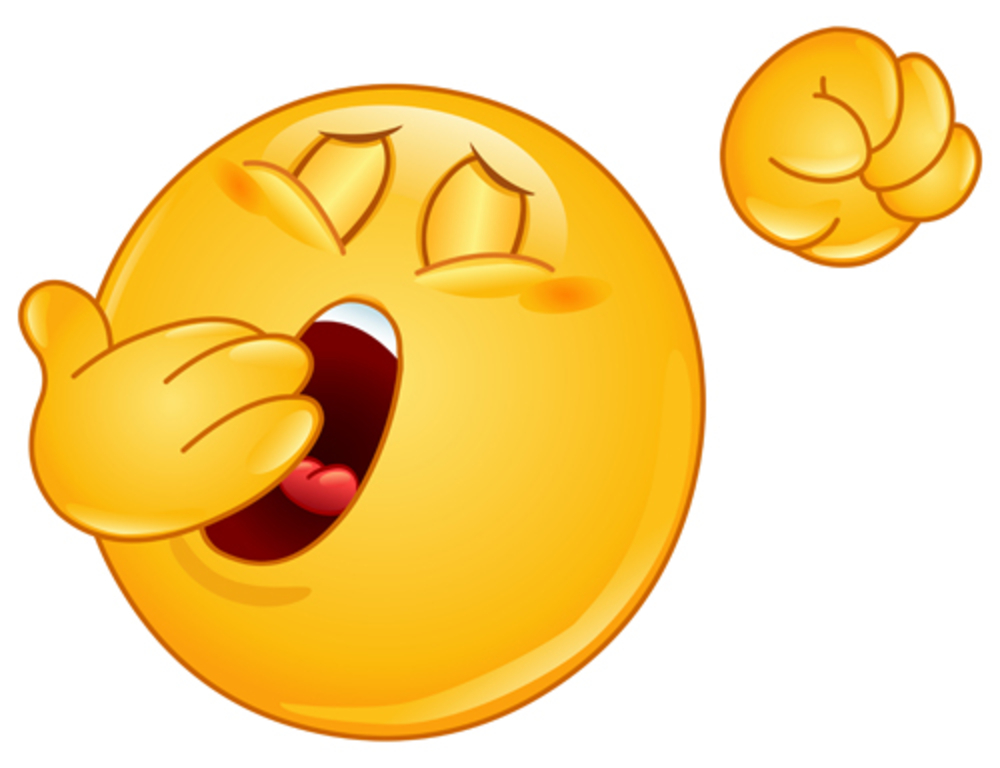 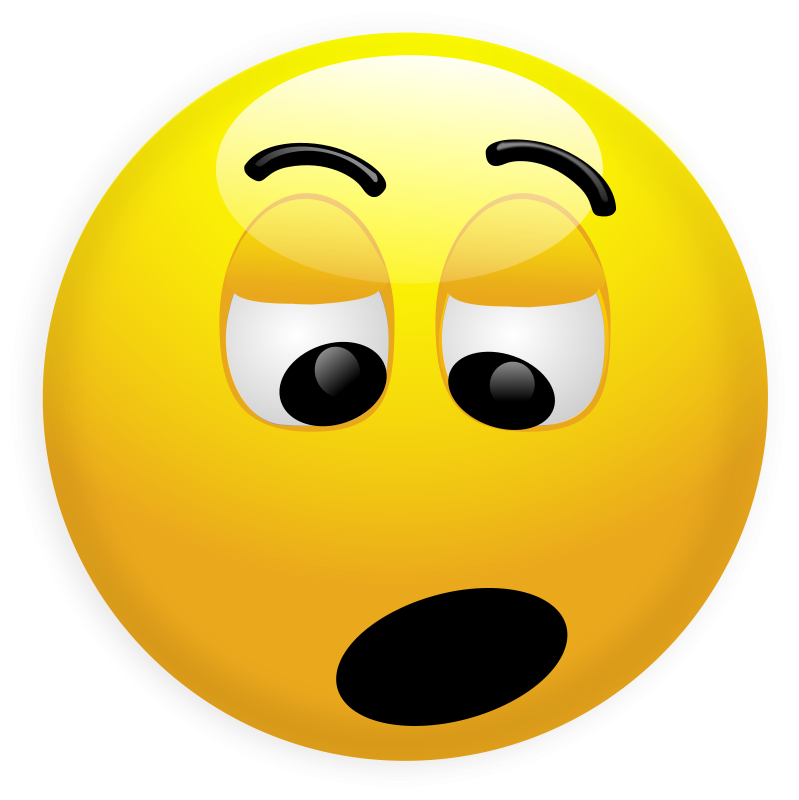 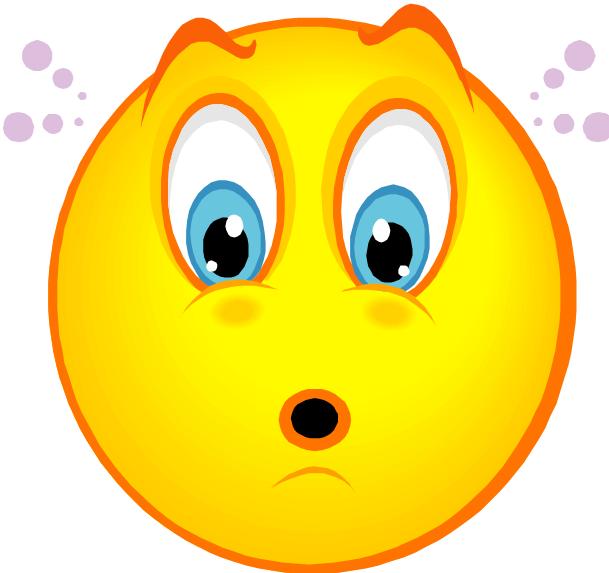 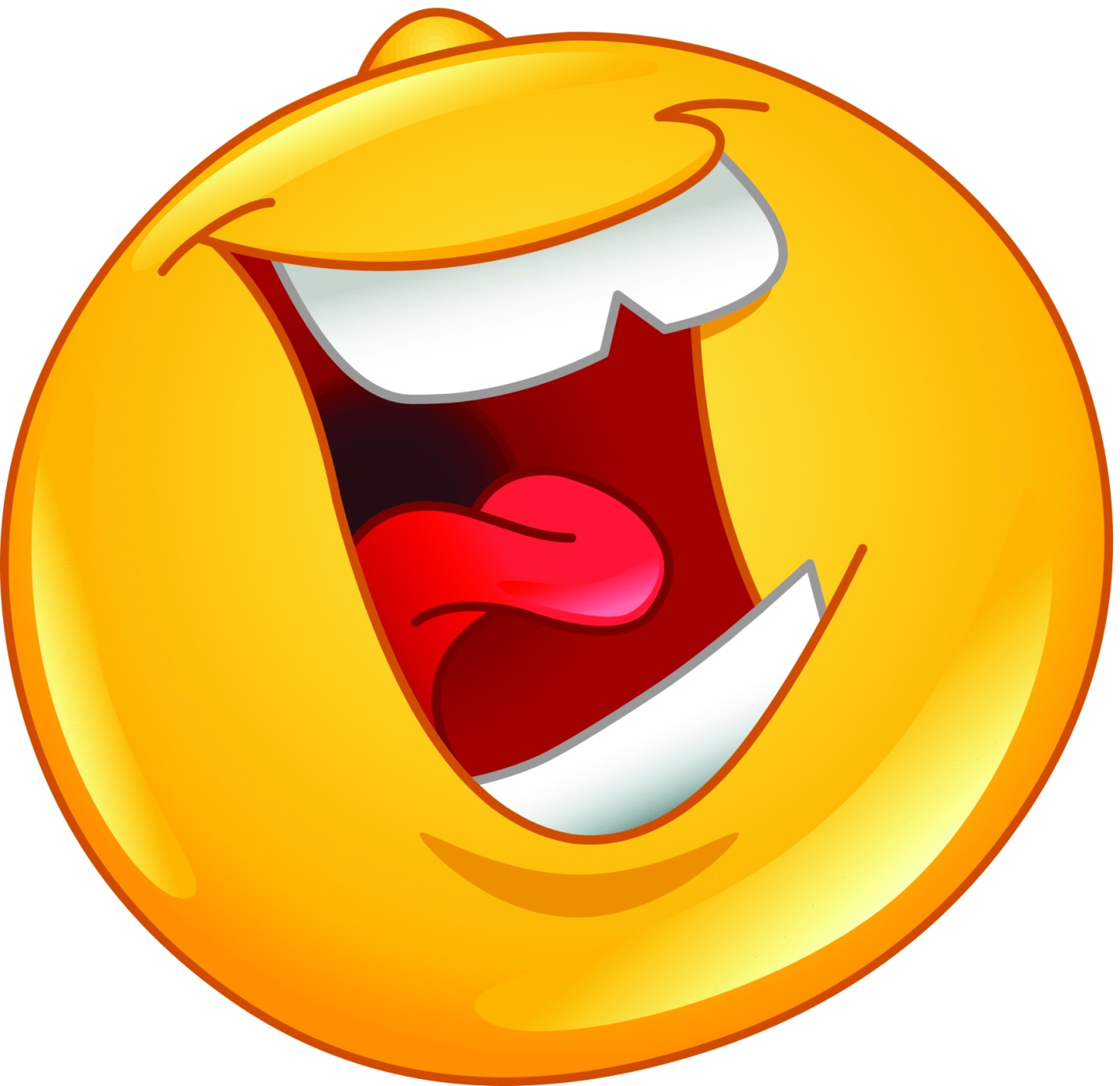 Трудовое воспитание
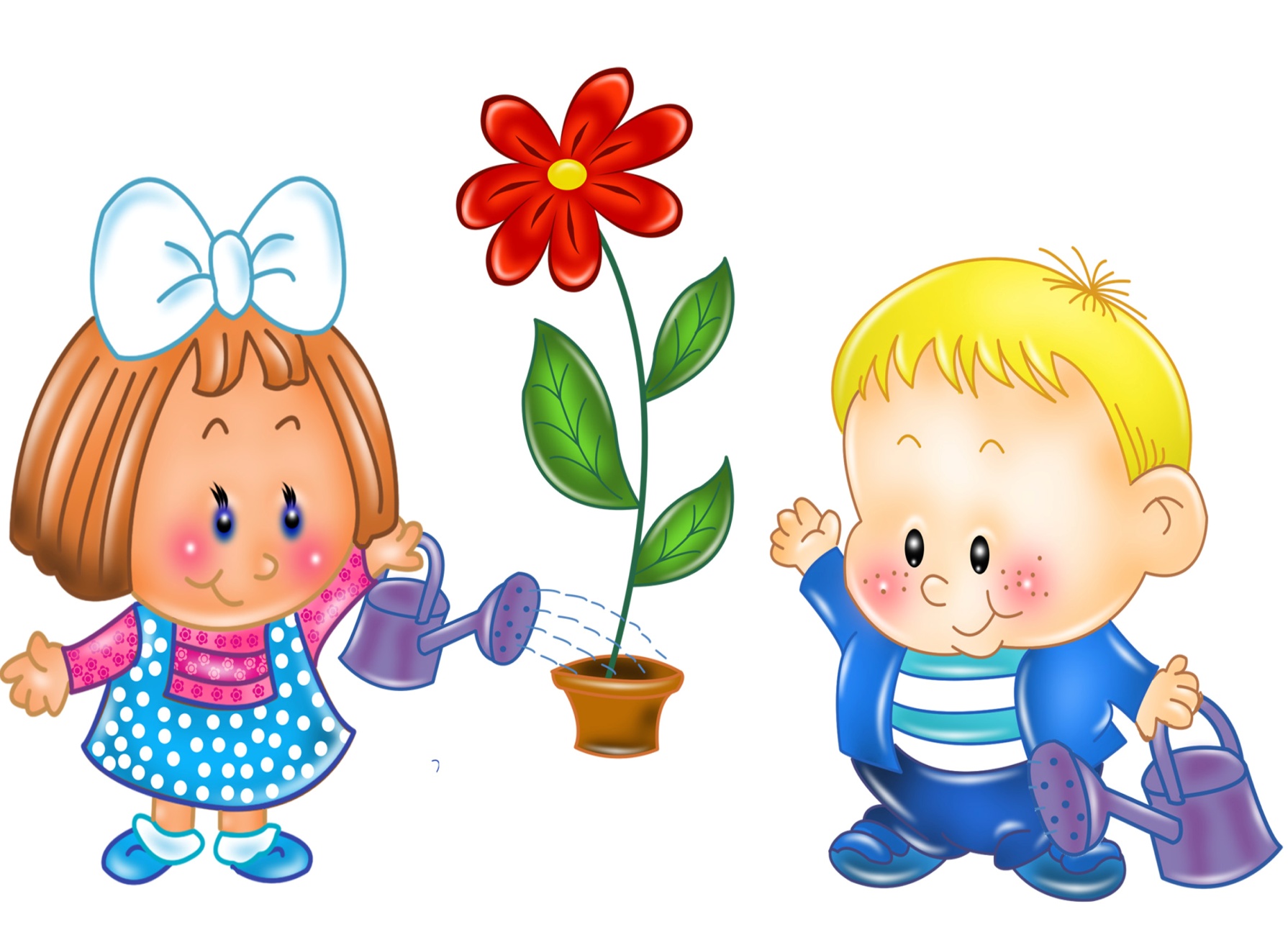 Спасибо за внимание!
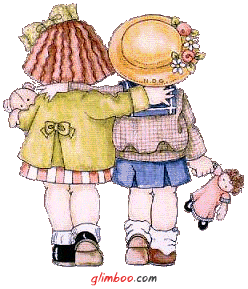 До новых встреч!